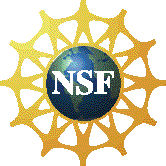 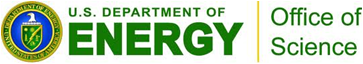 NSF/Division of Physics
and
DOE/Office of High Energy Physics
Perspectives
Jean Cottam, Jim Whitmore & Keith Dienes
Program Directors for Particle Astrophysics Programs

Michael Salamon & Kathy Turner
Program Managers for Cosmic Frontier
Cosmic Frontier Workshop
SLAC National Accelerator Laboratory
March 6, 2013
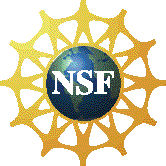 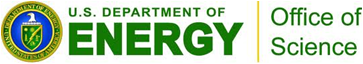 Snowmass 2013 is a community process to articulate and evaluate the science opportunities within the field. 
Agency representatives are here only as observers.
3/06/2013
2
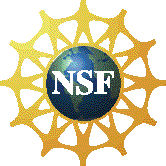 NSF Programs at Cosmic Frontier
Science at the Cosmic Frontier is supported by the Physics and Astronomy Divisions, as well as Polar Programs:
Physics - Particle Astrophysics & Particle Astrophysics and Cosmology Theory
Direct Dark Matter Detection – WIMP and non-WIMP experiments
	SuperCDMS, XENON, LUX, DarkSide, COUPP, PICASSO, CoGeNT, DRIFT, ADMX-HF, miniCLEAN, DMTPC, DM-Ice
Indirect Dark Matter Detection
	IceCube, VERITAS, etc.
Cosmic Ray, Gamma Ray, and Neutrino Observatories
	IceCube, VERITAS, HAWC, Auger, Telescope Array, ANITA, ARA, ARIANNA, TAUWER, etc.
Dark Energy 
	LSST, etc.
Cosmic Microwave Background & Fundamental Physics
	ACTPol, QUIET, Holometer, etc.	

Astronomy – Astronomy and Astrophysics Research Grants Program:
Dark Energy Experiments
	LSST, BOSS, DES, etc.
Cosmic Microwave Background Experiments
	ACTPol, POLARBEAR, etc.
Theoretical Work
Polar Programs
3
[Speaker Notes: Jean]
Experiment
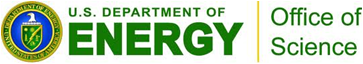 DOE/HEP Program
The Energy Frontier

Origins of Mass
Accelerators
Dark energy

	Cosmic Particles

	The Cosmic 
		Frontier
Simulation
Computing
Neutrino Physics	Proton Decay
The Intensity	
Frontier
Detectors
Theory
Matter/Anti-matter
Asymmetry
Dark matter
Origin of Universe
Unification of Forces

New Physics
Beyond the Standard Model
Along Three Paths
Physics Frontiers
Enabled by 
Advanced Technologies
[Speaker Notes: MS]
DOE/HEP Program at the Cosmic Frontier
Used the 2009 PASAG report to guide the program in “thrusts” 
Discover (or rule out) the particle(s) that make up Dark Matter
Advance understanding of the physics of Dark Energy
Understanding the high energy universe: Cosmic-rays, Gamma-rays
Other efforts – small efforts in CMB, holographic interferometry
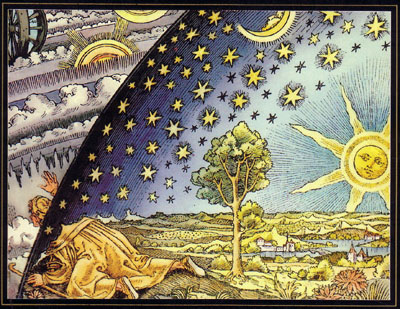 When laying out a program, we increase the fraction of the HEP budget for new projects in the near term, and establish balanced program, with staged implementation and science
The HEP budget plan puts in place a comprehensive program; in five years,
DES will be near the end of its survey
2nd-Generation Dark Matter (DM-G2) experiments will be probing the most preferred phase space (CD0 signed Sept 2012).
Mid-scale Dark Energy Spectroscopic instrument (MS-DESI) to complement DES/LSST will be beginning operations (CD0 signed Sept 2012)
Large Synoptic Survey Telescope will make definitive Stage-IV ground-based  Dark Energy measurements using weak lensing; DOE responsible for LSST-camera; CD-1 signed in 2012.
High Altitude Water Cherekov Observatory: will observe TeV gamma-rays and cosmic rays.
CTA:  NSF leads (Astro2010). We have no funding identified at this time for a contribution to CTA.
DOE/HEP/CF is science mission-driven: We develop and support a specific portfolio of projects; research funding is directed to the support of these projects– this includes coordinated data analysis.  We form partnerships or use other agency’s facilities when needed (e.g., telescopes), and make project contributions at an appropriate level for facilities with a broader science program.
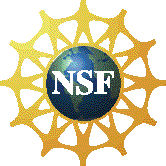 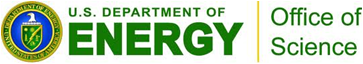 Perspectives on Snowmass Process
Letter to the HEP/EPP Community from Fleming Crim/NSF and Jim Siegrist/DOE:
“The funding agencies expect to charge HEPAP with establishing a new program prioritization subpanel (a.k.a. P5) around the time of the completion of the Snowmass process. HEPAP/P5 will use the input from Snowmass, along with budgetary and other input from DOE/NSF, to recommend a new strategic plan for US HEP in various scenarios. It is important to remember that HEPAP is the federally sanctioned body that provides advice to the funding agencies on the HEP program. It is one of the few official paths the agencies have for collecting community input. We expect they will consult with DPF and the Snowmass working groups (among others) in their process. The new HEPAP/P5 strategic plan will then form a basis  for DOE and NSF planning for the future of the US HEP/EPP program, just as the current U.S. program has been shaped by the previous P5 studies starting in 2006.”
There is a well-defined prioritization process:
DOE/NSF Programmatic Input
Community Science Input
HEPAP/P5
DOE/NSF
Strategic Plan
A clear, well-articulated community science report can serve as valuable input in developing the next the HEP strategic plan.
3/06/2013
6
[Speaker Notes: JC]
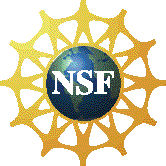 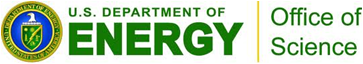 HEP Program Guidance
Advice and program recommendations (priorities) are given to DOE and NSF through FACA advisory committees:
HEPAP:  primary source of external advice to DOE/HEP and NSF/Physics
AAAC (Astronomy and Astrophysics Advisory Committee):  advises DOE/HEP, NSF/Astronomy and NASA/Astrophysics on intersecting programs
NRC reports, commissioned by the agency or mandated by Congress, are also formal channels for HEP program guidance.
 Community input is provided by community meetings, such as these Snowmass meetings, and their reports.  Non-FACA community input cannot contain recommendations on program priorities.  The reports coming out of this workshop will instead provide an overarching landscape of the field: the importance of its science goals, and a compelling rationale for a coherent suite of future experiments designed to meet the science goals.
 Following the Snowmass process, the agencies expect to charge HEPAP to establish a new program and project prioritization subpanel (aka P5) to recommend a new strategic plan for the program in various scenarios.  Will use input from the Snowmass process, budgetary and other input from the agencies and will then form the basis for planning for the future of the DOE and NSF High Energy & Particle Physics programs.
[Speaker Notes: MS]
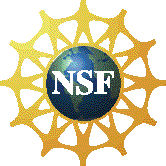 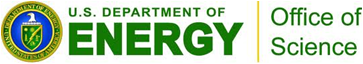 Perspectives on Snowmass Process
Letter to the HEP/EPP Community from Fleming Crim/NSF and Jim Siegrist/DOE:

“The DPF-led Snowmass process has been established to identify compelling science opportunities over an approximately 20 year time frame. This process necessarily encompasses a wider portfolio of activities than that considered by the HEPAP Facilities subpanel, and can make more detailed studies of new and existing concepts. Many important physics questions that can be addressed via the Snowmass process have already been identified and are being discussed in the various community meetings that are already underway to prepare for Snowmass.  We note that the DPF process will not recommend priorities but it can certainly have strong input to the upcoming prioritization process (see below), and can make statements about the sense of the community regarding the importance and impact of these future concepts. We urge participation by the entire US community in developing a common vision for the future of HEP. We expect the DPF process will produce a report which summarizes the science case and highlights selected areas which need additional research and/or technology R&D. We further note that, from the funding agency perspective, the report would be much more useful if it makes some scientific judgments, for example the extent to which each proposed project would address the most important scientific questions, and whether there are other ways to answer these questions.”
3/06/2013
8
[Speaker Notes: JC]
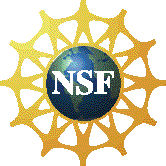 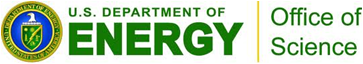 Perspectives on Snowmass Process
A clear, well-articulated community science report can serve as valuable input in developing the next the HEP strategic plan.
“The DPF-led Snowmass process has been established to identify compelling science opportunities over an approximately 20 year time frame.” 
 Focus on the science.  
“Make statements about the sense of the community regarding the importance and impact of these future concepts.”  Evaluate “the extent to which each proposed project would address the most important scientific questions, and whether there are other ways to answer these questions”
 Make scientific judgments.
Identify “areas which need additional research and/or technology R&D”
Engage “the entire US community in developing a common vision” 
 As much as possible organize a common vision.  Differing opinions may be expressed.
3/06/2013
9
[Speaker Notes: JC]
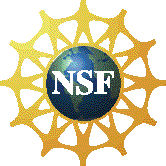 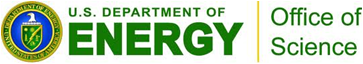 Final Comments
The Snowmass process is purely community-driven.  No federal agencies are guiding or controlling this process; there are no agency mandates.
 Snowmass products are not to provide recommendations or advice to the federal government; they articulate science cases for consideration by the federal advisory committees. 
 We anticipate that the Snowmass reports will consolidate a wide body of technical and scientific information into a structured set of documents that will be of informational value to the physics community, the agencies, and other stakeholders.
[Speaker Notes: MS]
Postscript—a bit of history
Before the Snowmass process began, NSF and DOE were planning to hold a community DM workshop to provide the agencies with scientific and technical information on DM issues.
  Questions that the agencies had covered a wide range, such as 
  what are the complementary roles of direct and indirect detection of dark matter?
  if G2 does not find DM, what regions of parameter space should we focus on for G3, and what are the (strong) arguments for the region of phase space chosen?  
  what new avenues for axion searches are there?  What about other potential DM species?
  How will results from LHC inform DM search strategy?
  These questions were communicated to the CF organizers at the outset.
  Similar questions we had included
 are other measurements needed to fully exploit the data from the suite of DE projects?
 what are the potential future impacts of gamma-ray and cosmic-ray missions in HEP (not in astronomy); are there gaps to be filled requiring new missions?  Similarly with the CMB?
 how far do we need to go in precision/setting limits?
  Following Pierre Ramond’s talk on Snowmass at HEPAP, the agencies decided to have the Snowmass community address these questions in lieu of an agency DM workshop.
  The agencies also felt it necessary that this process be owned by the community, without agency direction.  This became critically important after the decision that a new P5 panel would use Snowmass reports to develop a new set of HEP priorities.
Acknowledgements
Many thanks are due to Steve Ritz, Jonathan Feng and the other organizers who have worked hard to make this Cosmic Frontier meeting a success